5. Elektrická práce. Elektrické napětí.
-
+
+
+
+
5. Elektrická práce. Elektrické napětí.
5. Elektrická práce. Elektrické napětí.
5. Elektrická práce. Elektrické napětí.
Pozn. Jednotka volt je pojmenována na počest italského fyzika Alessandra Volty (1745 – 1827).
vynalezl např. třecí elektřinu, Voltův elektrický článek (Voltův sloup)
znovuvynalezl a zdokonalil kondenzátor 
byl ze 7 dětí a do 7 let nemluvil
sestavil elektrochemickou řadu kovů
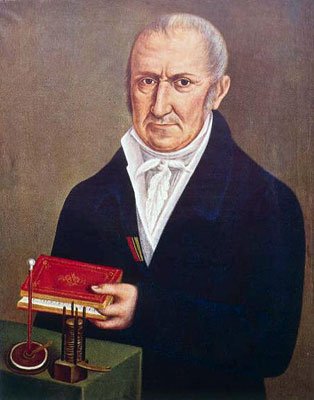 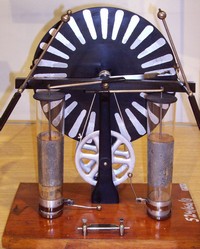 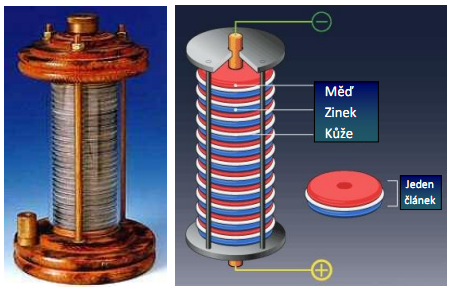 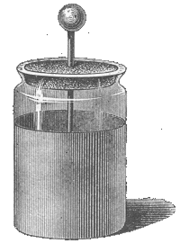